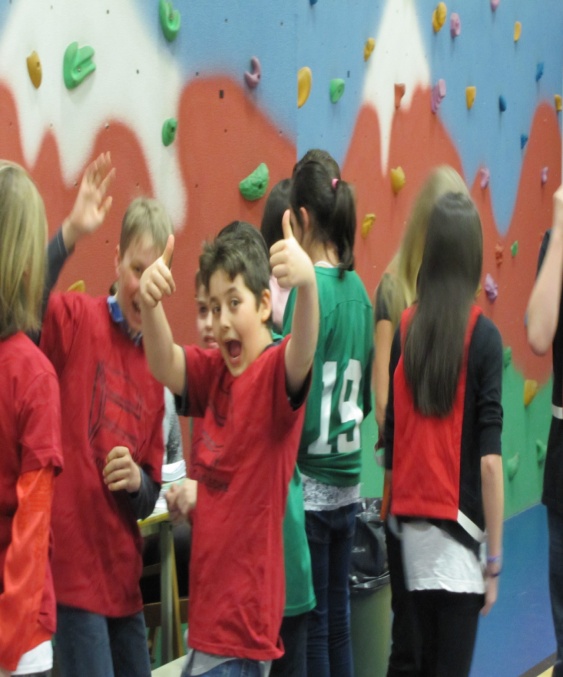 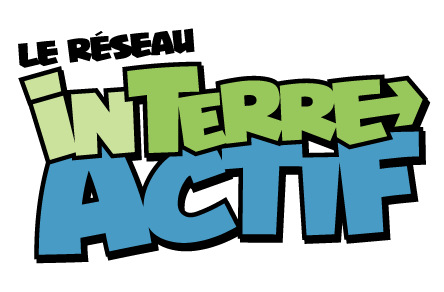 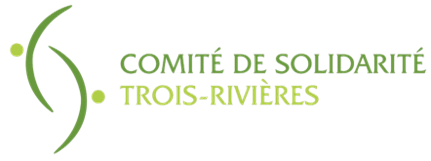 Votre école participe cette année au 
concours “Génies en herbe”
ayant pour thème les 
changements climatiques
Le concours Génies en herbe c’est quoi?
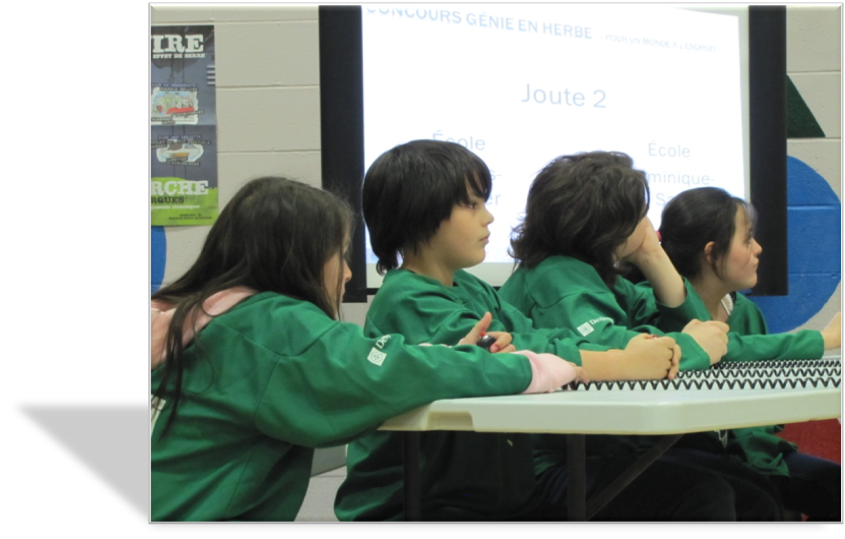 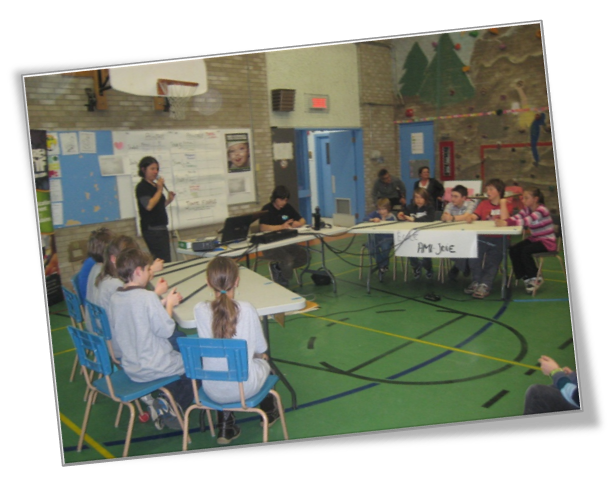 Ce concours est un jeu-questionnaire
 qui portera sur 

les CHANGEMENTS CLIMATIQUES.


Près de 400 élèves du 3e cycle des écoles primaires des commissions scolaires Chemin-du-Roy et de l’Énergie participeront cette année.
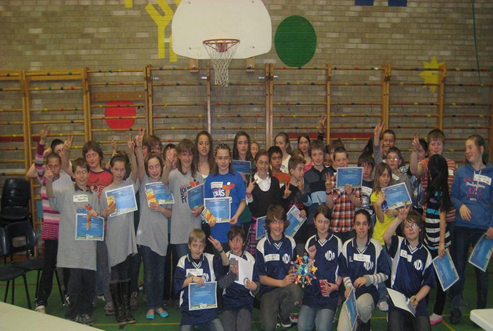 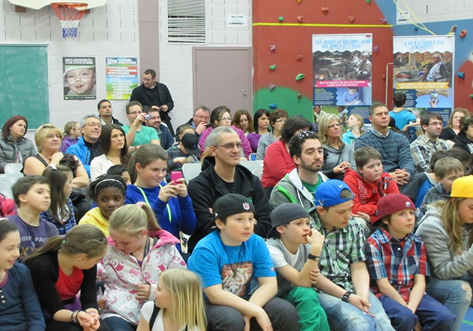 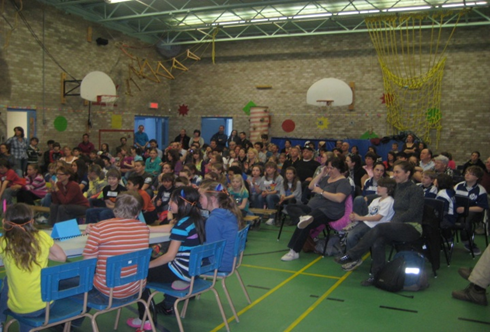 Pour participer, il faut:

Prendre connaissance de l’album 
“Comprendre pour agir: Les changements climatiques”
C’est de cet outil éducatif que découleront les différentes 
questions posées tout au long du concours.

***À conserver précieusement***

Après avoir consulté cette ressource pédagogique et reçu 
l’animation en classe, vous serez en mesure de vous 
préparer en vue de la grande finale régionale.
Déroulement du concours:

Janvier 2018
Offrez-vous plusieurs périodes (classe ou parascolaire)
afin de travailler avec l’album pour favoriser votre 
apprentissage.

Mars 2018
Le Réseau In-Terre-Actif viendra animer deux joutes 
préparatoires dans votre classe.

Grande finale 18 avril 2018 (École Ami-Joie)
Grande finale régionale

Seulement 4 élèves par école représenteront leur établissement scolaire et affronteront les autres écoles participantes.
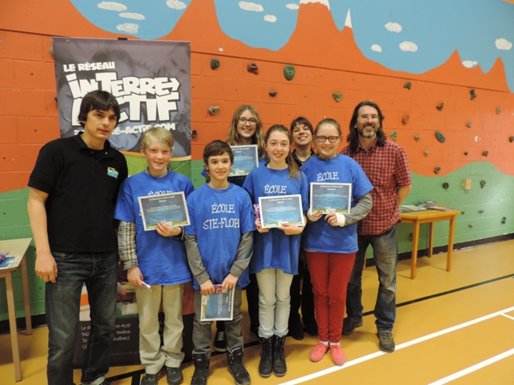 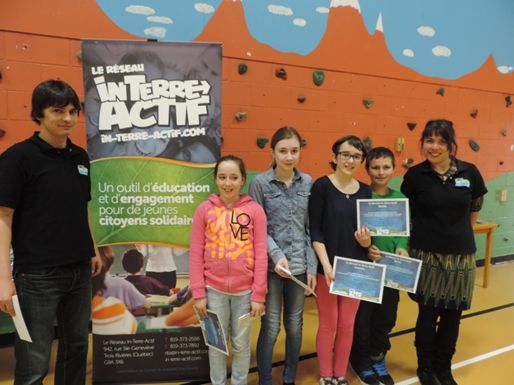 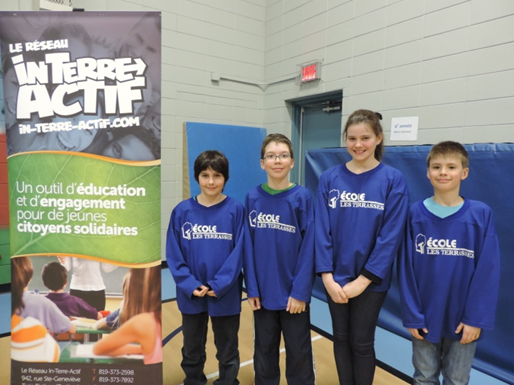 Grande finale régionale

Chaque équipe aura l’opportunité de jouer au moins deux joutes.
Les deux équipes ayant accumulé le plus grand nombre de points à l’issue de ces joutes disputeront la partie ultime qui couronnera une équipe gagnante.
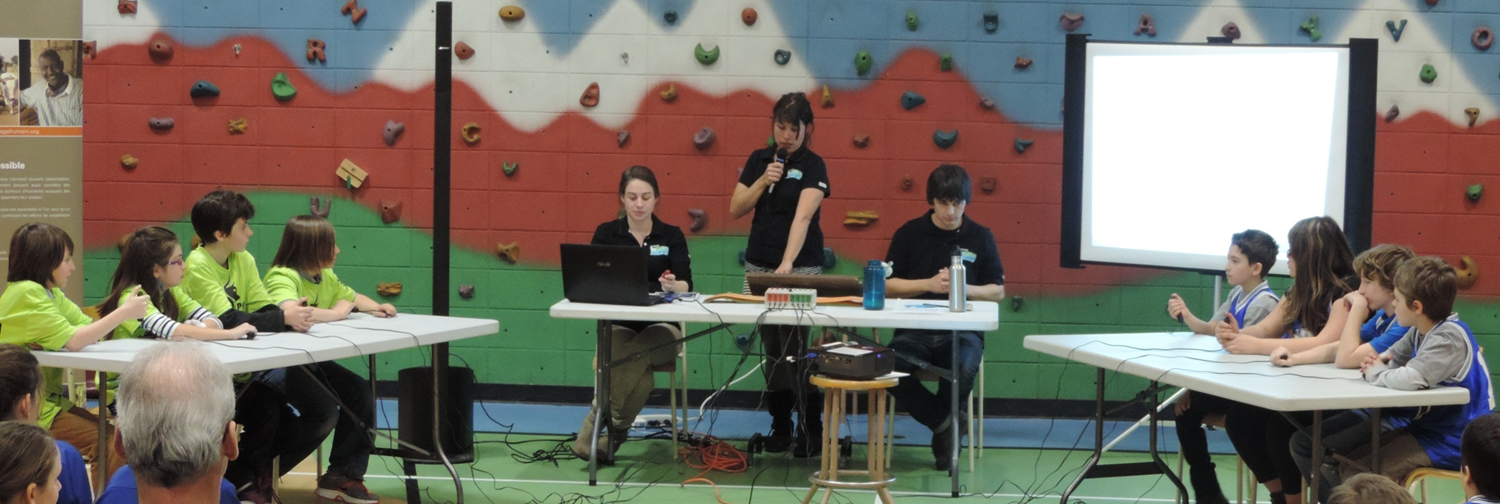 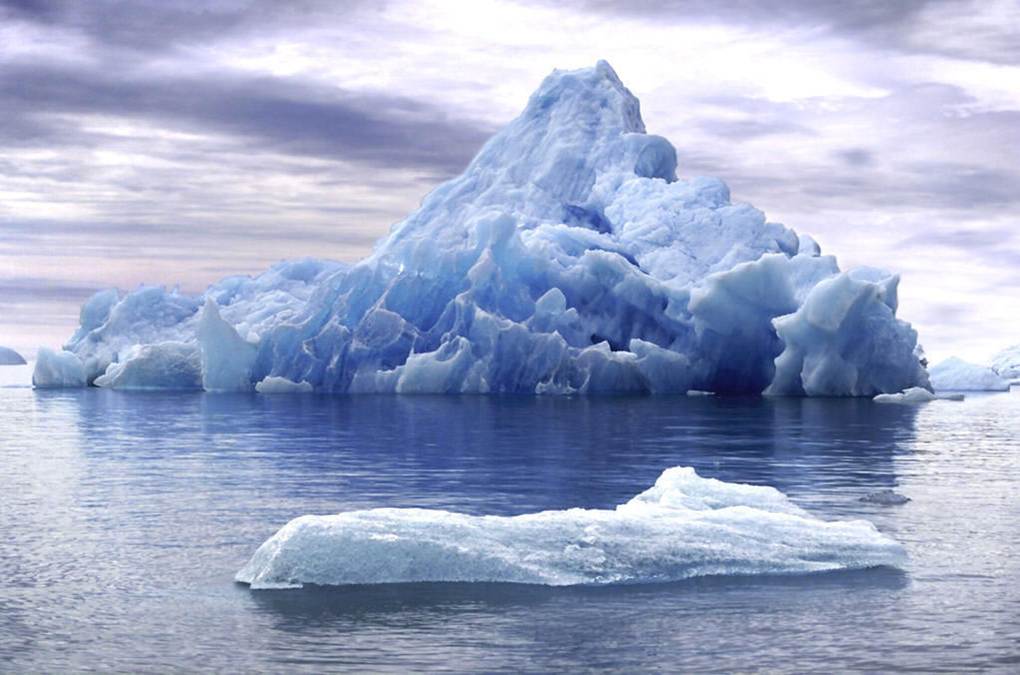 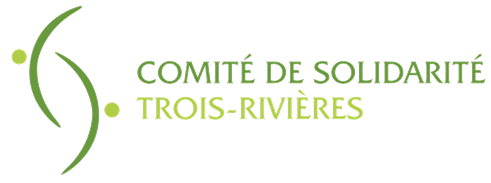 Les changements 
climatiques
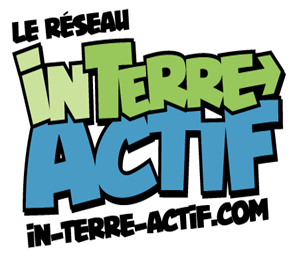 Avez-vous déjà entendu parler des 
changements climatiques?
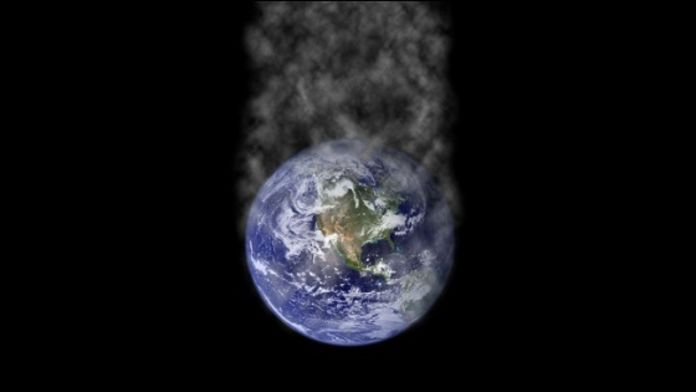 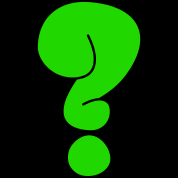 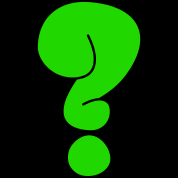 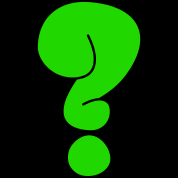 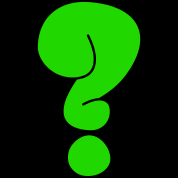 Pourquoi est-ce que c’est important de 
comprendre pour pouvoir agir?
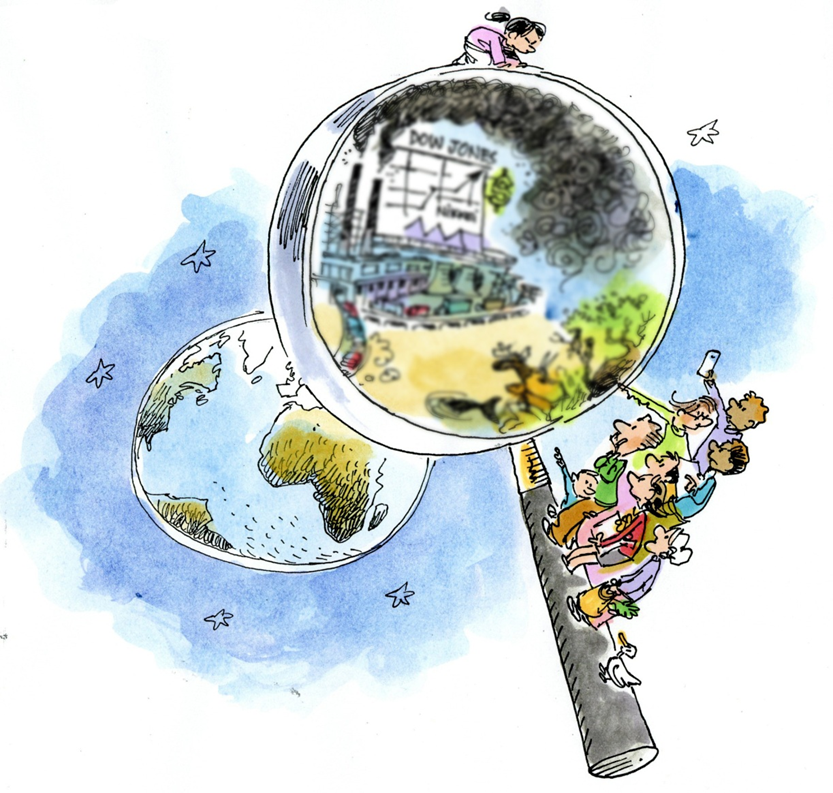 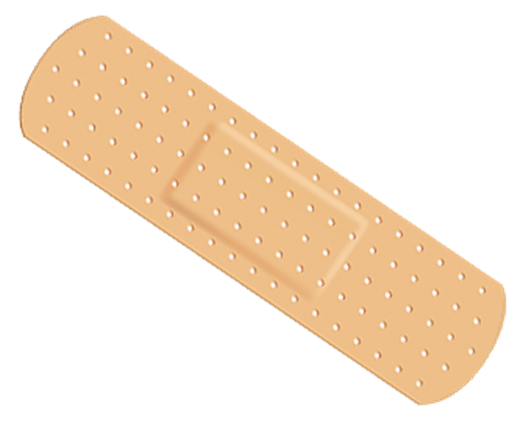 Comment se crée l’effet de serre?
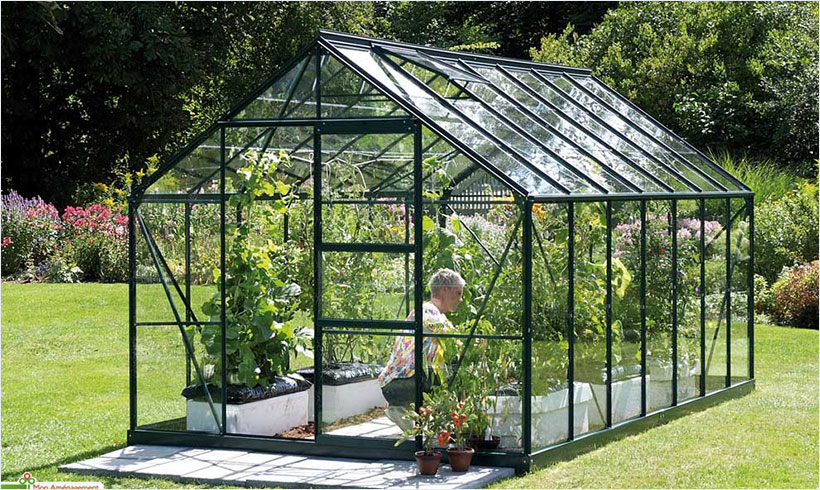 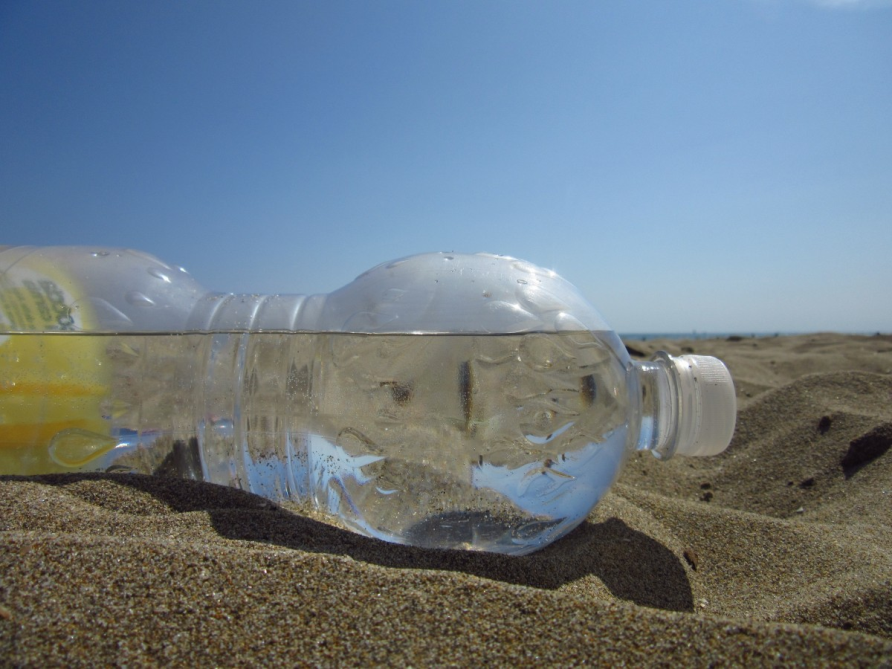 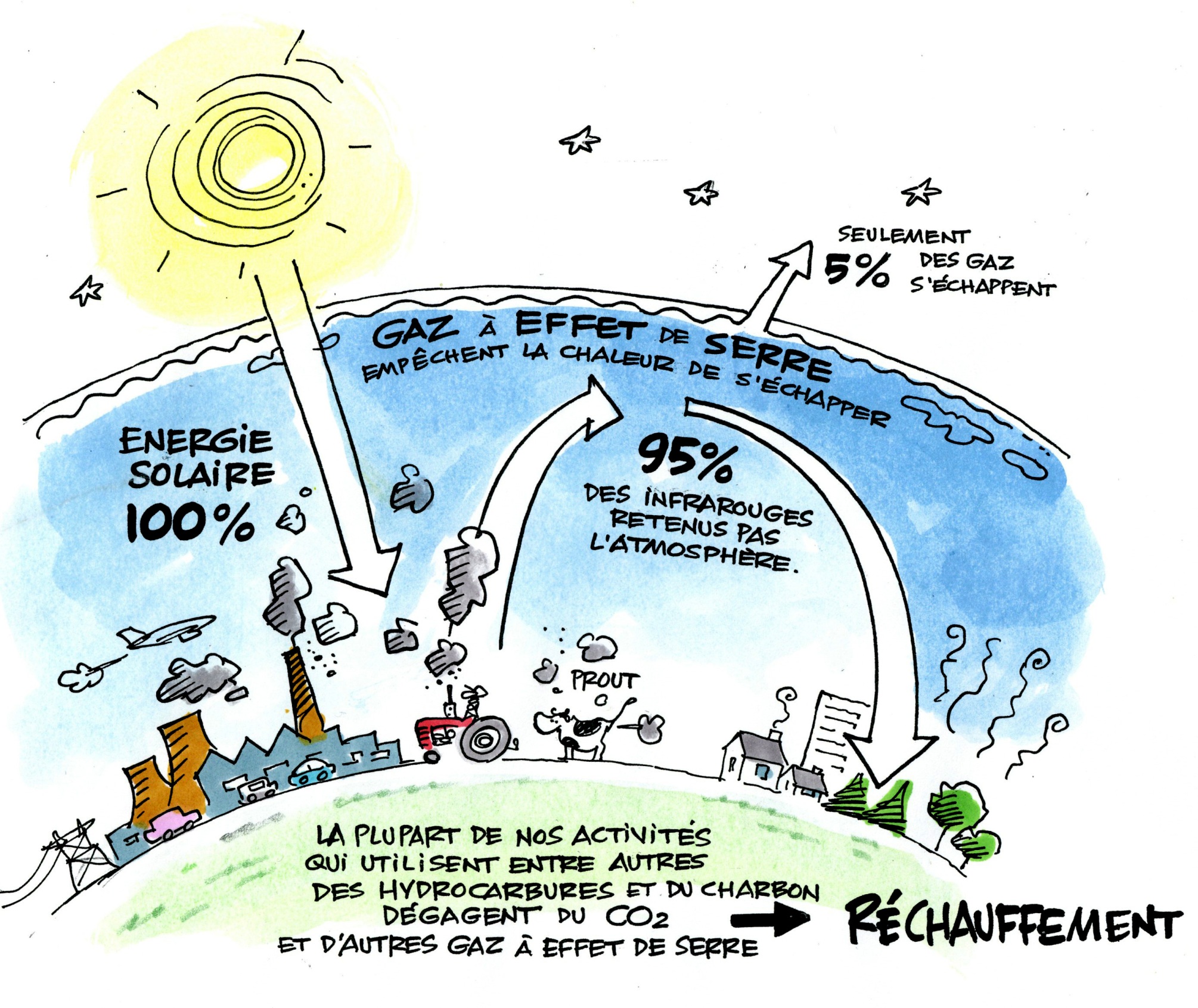 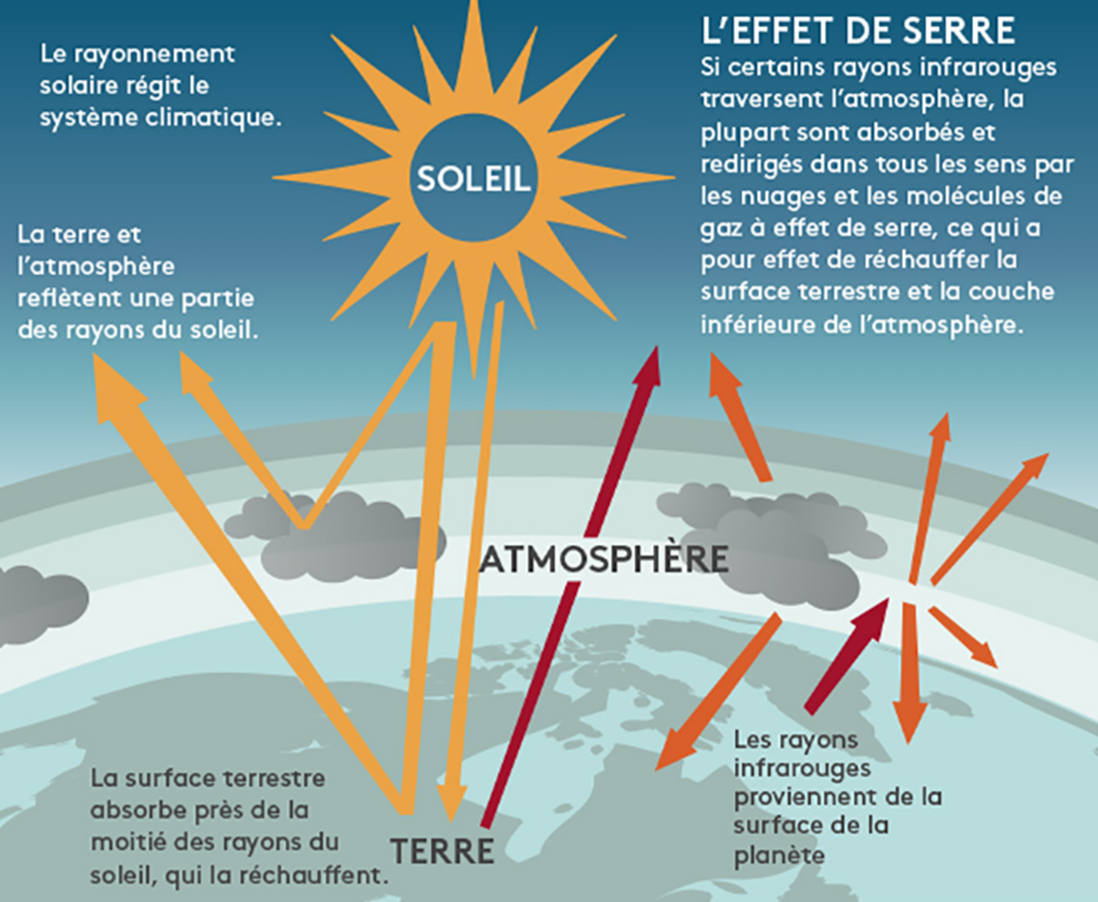 Les Gaz à effet de serre
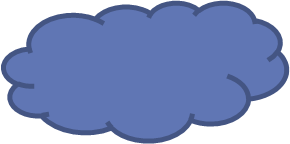 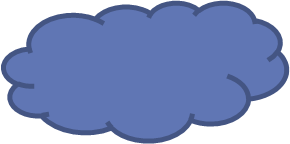 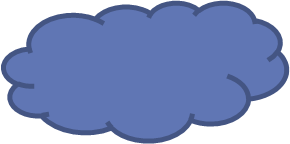 Vapeur d’eau (H²O)
Protoxyde 
d’azote (N²O).
Gaz carbonique (CO²)
Méthane (CH4)
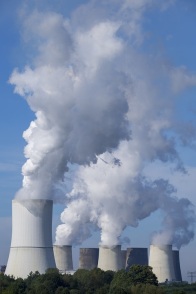 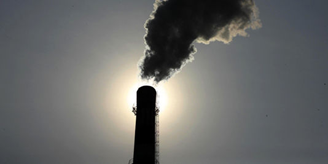 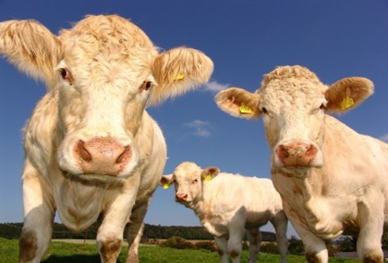 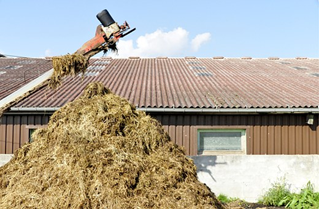 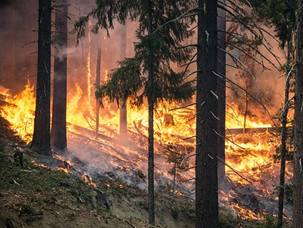 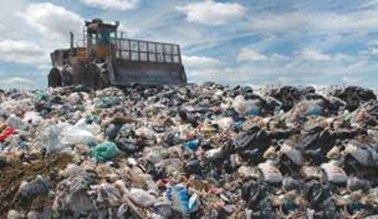 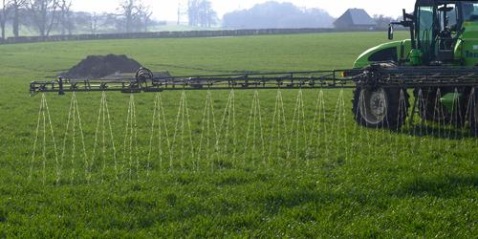 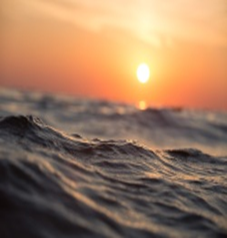 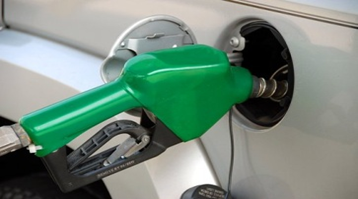 [Speaker Notes: Depuis 150 ans,  la quantité de GES émise par les activités humaines , telles que la production d’énergie, le transport, l’alimentation, la surconsommation et la production de déchets, augmente en flèche.  
 
Les principaux GES  sont la vapeur d’eau (H2O), le gaz carbonique (CO2), le méthane (CH4) et le protoxyde d’azote (N2O).  Quels sont les principaux GES, nommez en 4.

Nous sommes tellement sur terre (7.4 milliards)  que l’activité humaine a un impact sur l’environnement]
Quel est le secteur d’activité qui produit 
le plus de gaz à effet de serre au Québec?
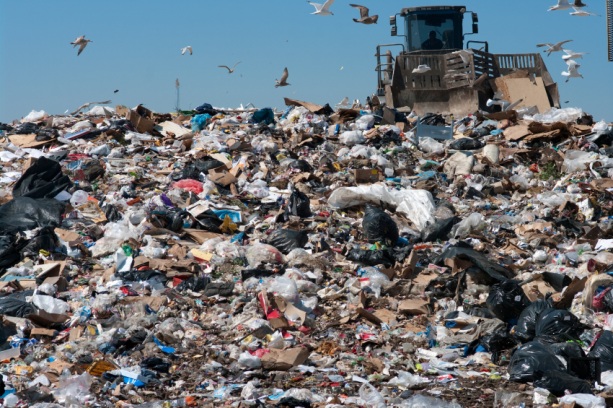 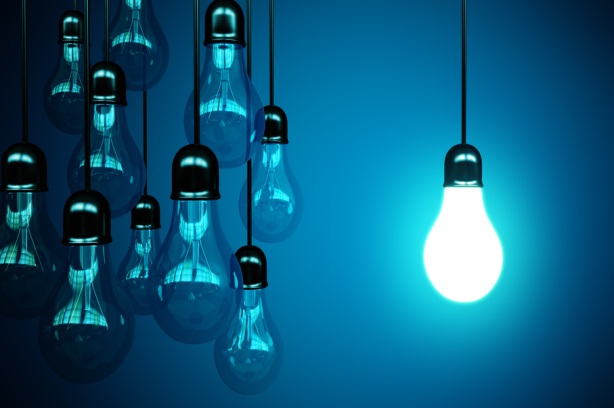 Déchets
Électricité
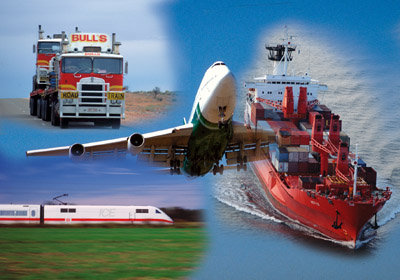 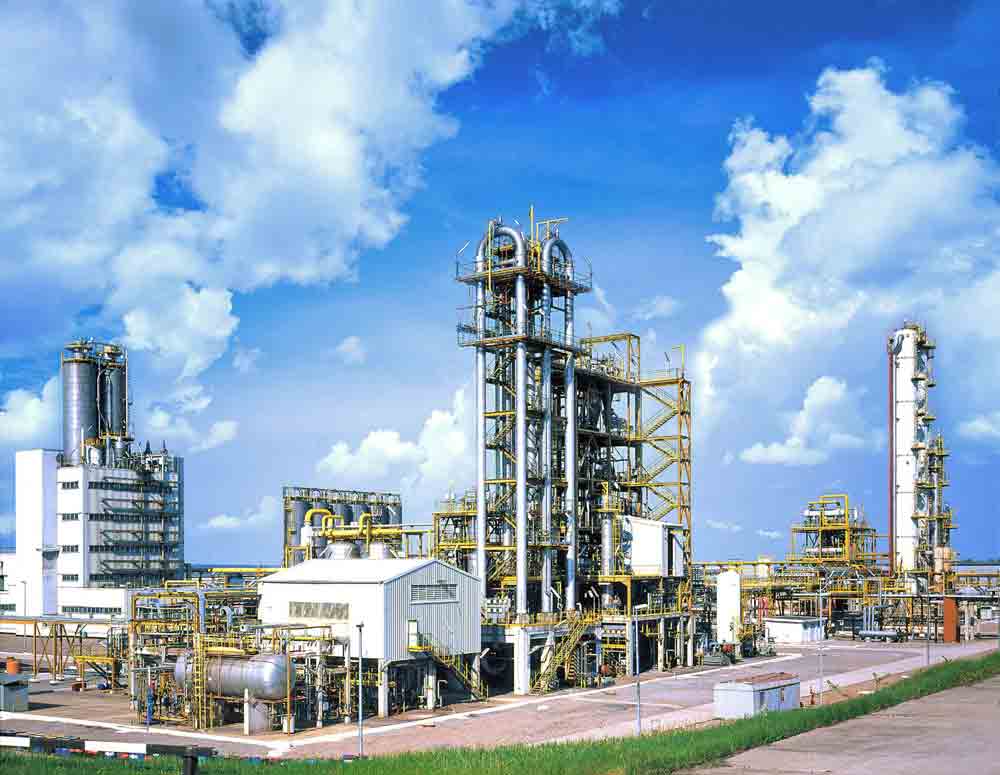 Industrie
Transport
L’effet de serre, en faire l’expérience
D’après-vous, dans quel verre la température sera la plus chaude, et pourquoi?
Soleil
Atmosphère 
avec GES
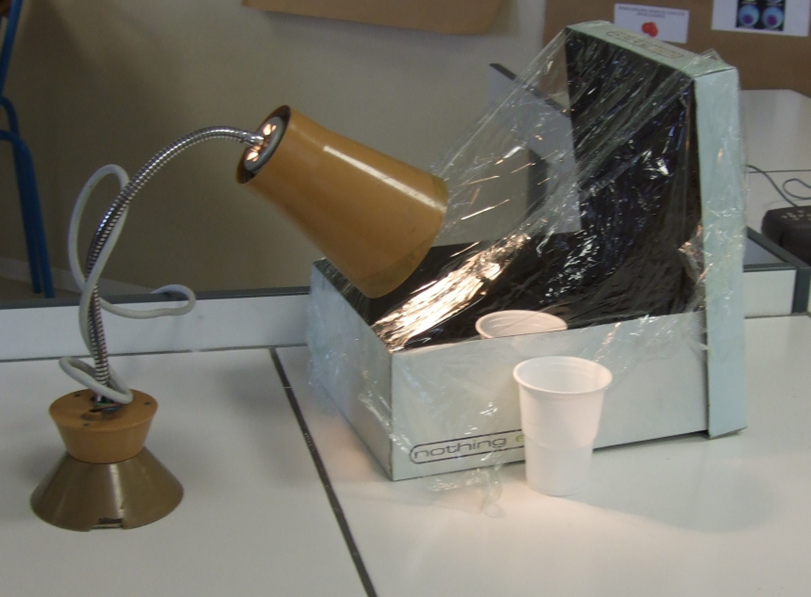 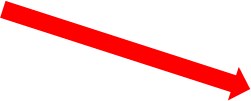 Terre 1
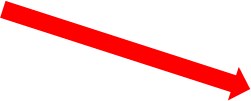 La chaleur créée
par la lumière 
de l’ampoule 
reste emprisonnée
sous la pellicule
de plastique
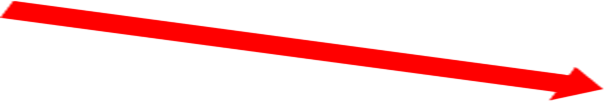 Terre 2
[Speaker Notes: Mettre les 4 secteurs dans chacun des 2 verres

Déroulement :
1-Remplir les verres de 250 millilitres d’eau. 
2-Mesurer et noter la température de l’eau au début de l’expérience. Puis laisser le thermomètre dans les verres d’eau.
3-Placer à la même distance les lampes devant chaque verre d’eau. Les lampes reproduisent l’action du soleil.
4-Recouvrir un des deux  verres d’eau avec le bol en verre transparent. Le bol en verre représente les gaz à effet de serre présents dans l’atmosphère.
5-Noter les températures des 2 verres à 2, 4, 6, 8 et 10 minutes]
La nature et ses puits de carbone
 - capteurs de CO² -
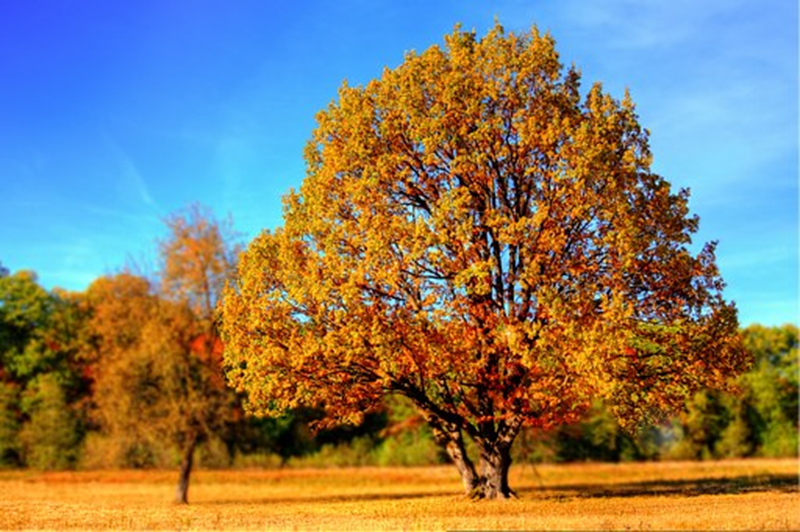 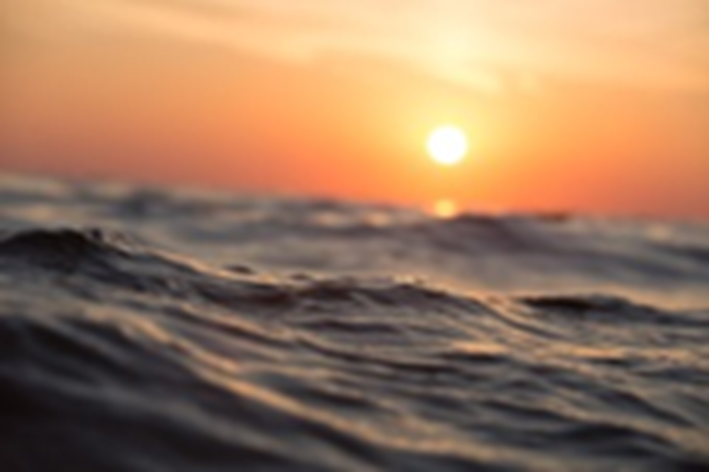 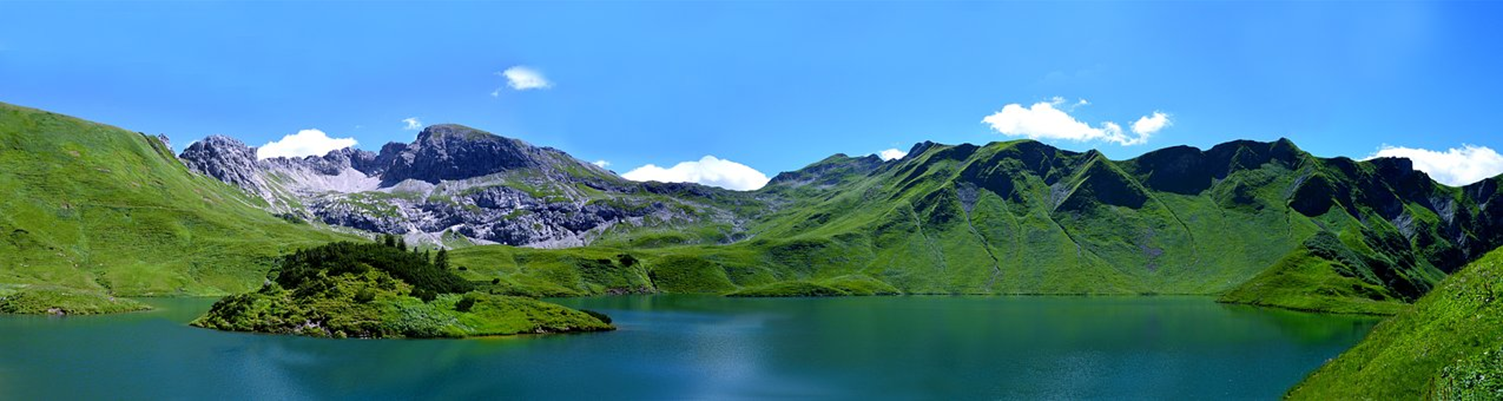 Les arbres filtrent les GES par la photosynthèse
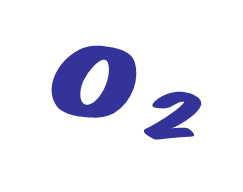 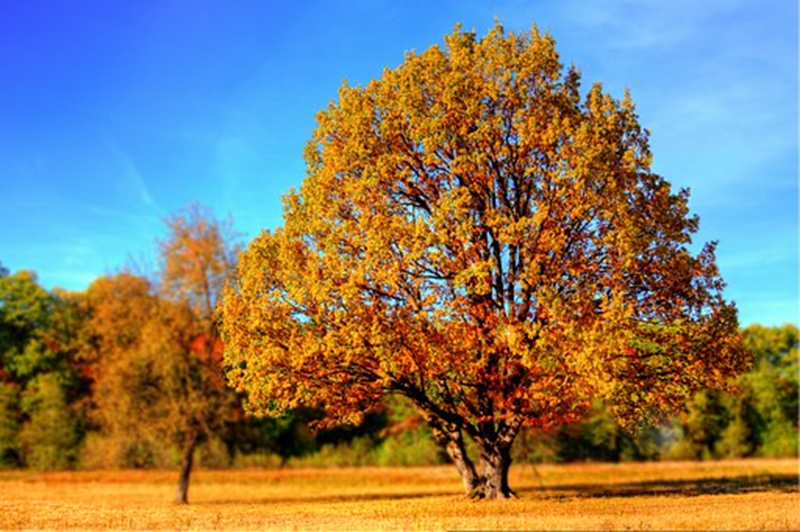 CO2
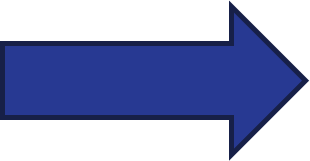 Ils fournissent de l’oxygène
Ils absorbent des gaz polluants
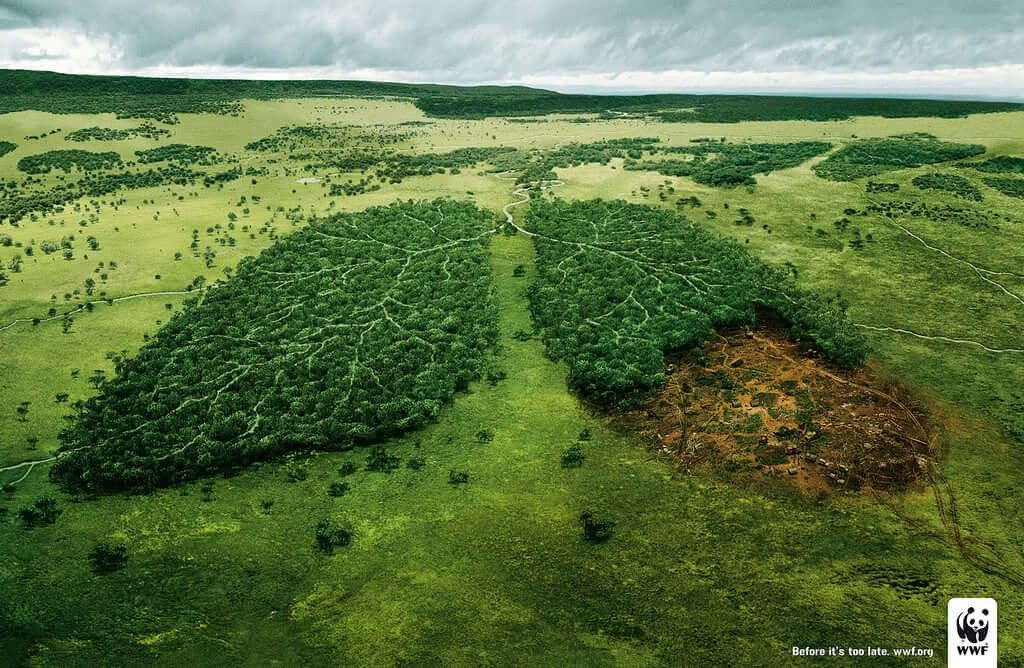 Quelles sont les conséquences
 des changements climatiques sur nos vies?
Augmentation du niveau de la mer
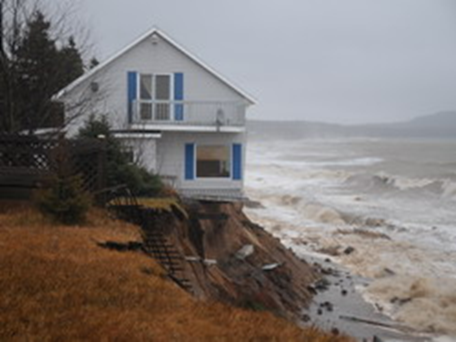 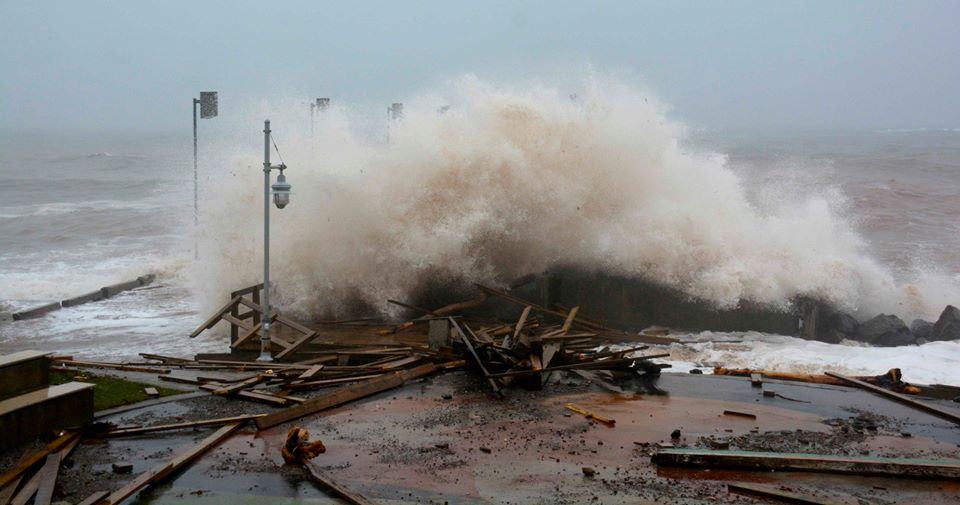 Érosion des berge en bordure de la mer, Gaspésie
Intensification des 
catastrophes naturelles
Inondations de l’automne 2017 partout au Québec
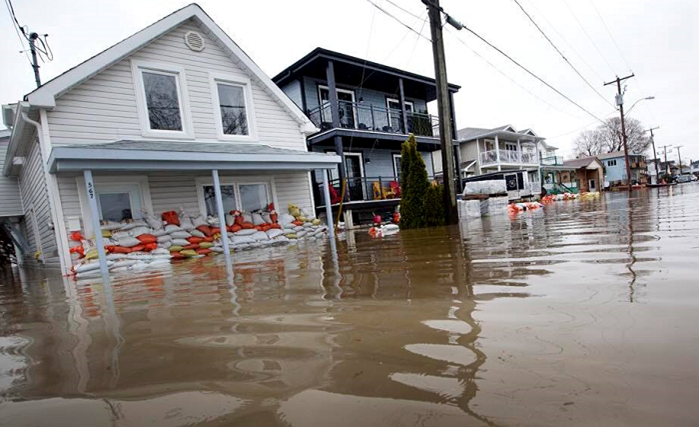 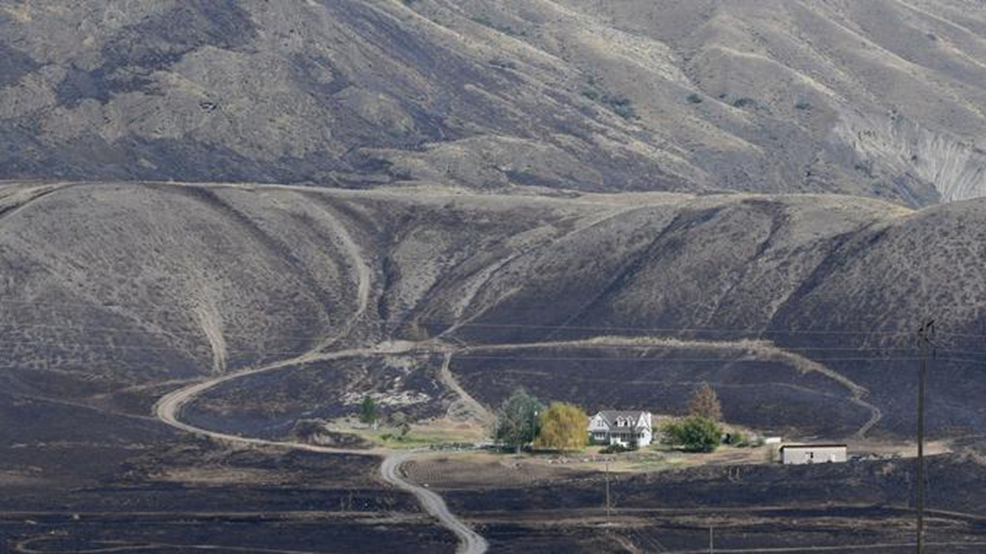 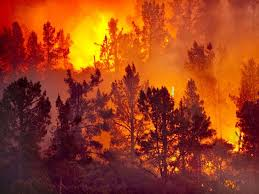 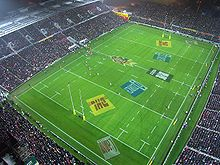 x
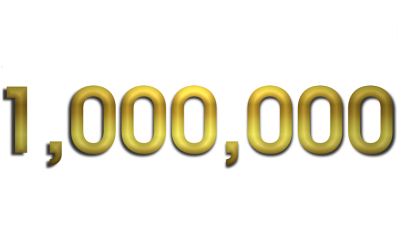 Les feux de forêt ont ravagé l’Ouest canadien 
en brûlant plus d’un million 
d’hectares depuis le mois d’avril 2017
[Speaker Notes: Les feux de forêt qui ravagent l'Ouest canadien ont brûlé plus d'un million d'hectares depuis le mois d'avril dernier. Un record pour la Colombie-Britannique. Une grande partie de ces incendies demeurent hors de contrôle. C'est presque deux fois plus que l'incendie de Fort McMurray, en Alberta, qui avait eu lieu au printemps 2016, et dix fois plus que le total pour 2016 en Colombie-Britannique.
Publié le 30/08/2017 à 19:00, dans le Figaro.fr]
Déplacement de population
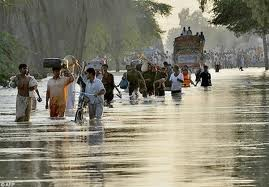 Réfugiés écologiques ou climatiques
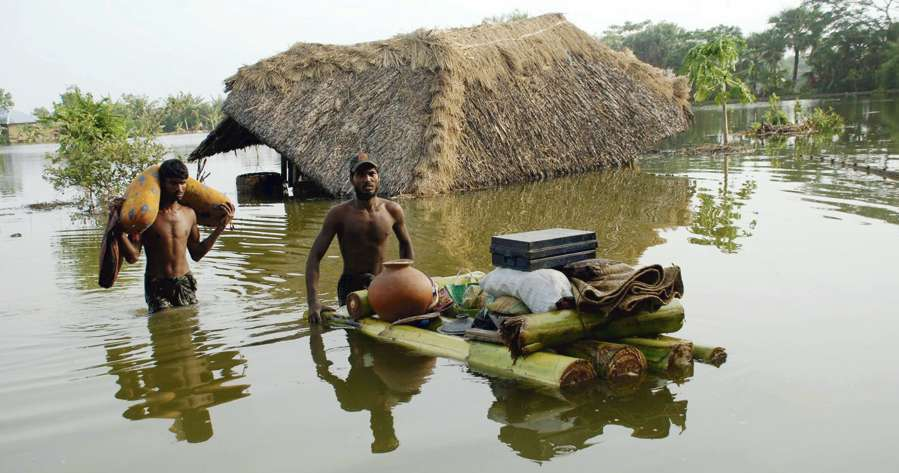 Perte de la biodiversité
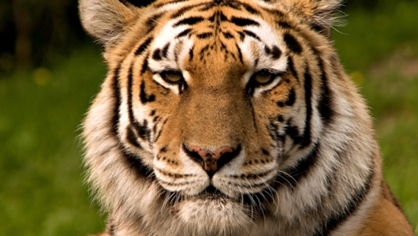 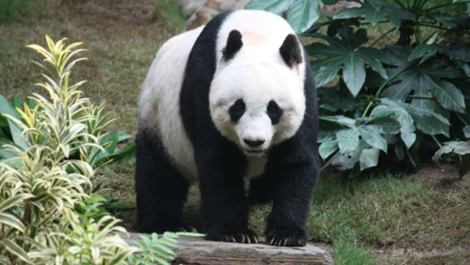 Le panda géant
Tigre du Bengale
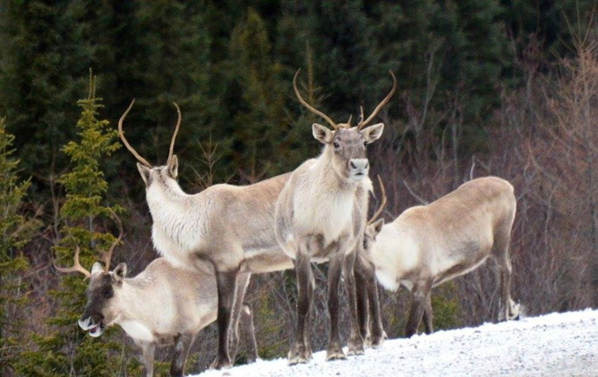 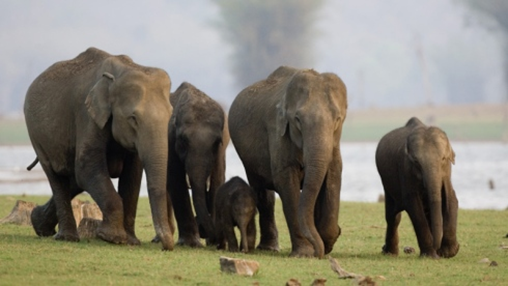 Éléphant d’Asie
Le caribou migrateur
Raréfaction de l’eau potable
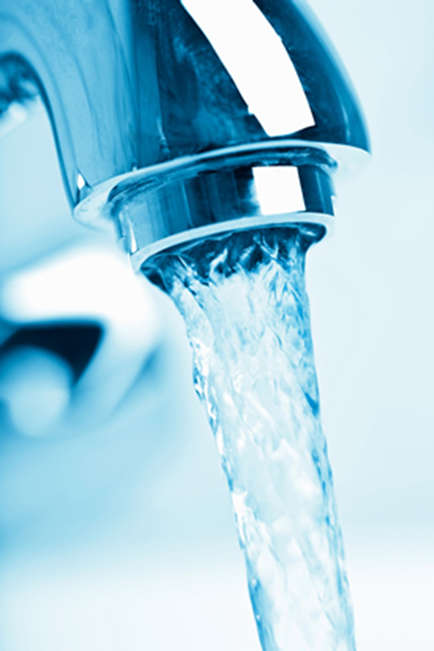 Par la sécheresse
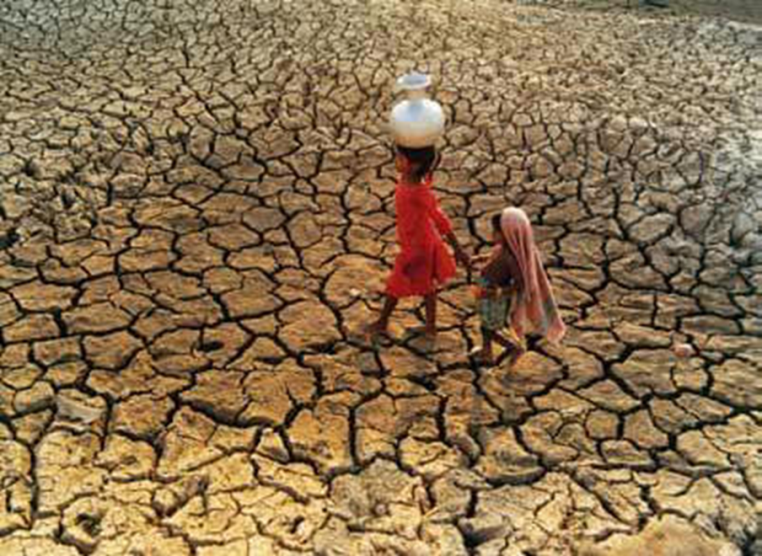 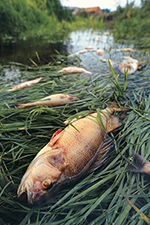 Par la contamination
La fonte du pergélisol dans 
le Grand Nord québécois
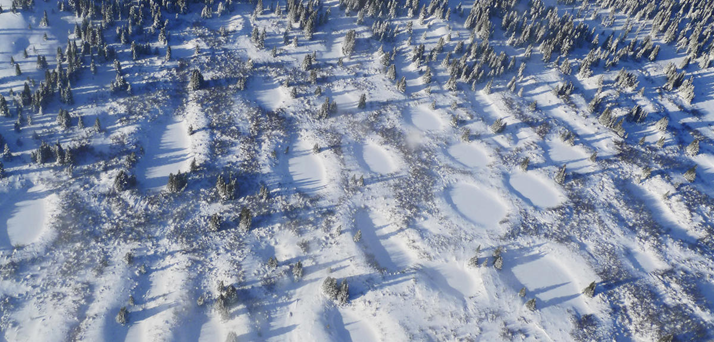 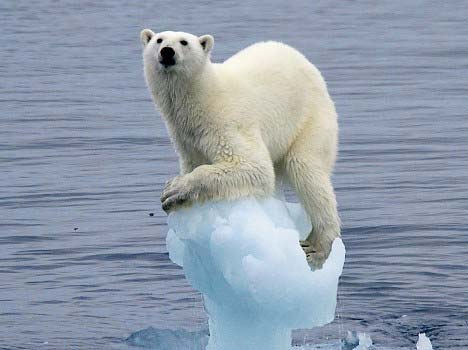 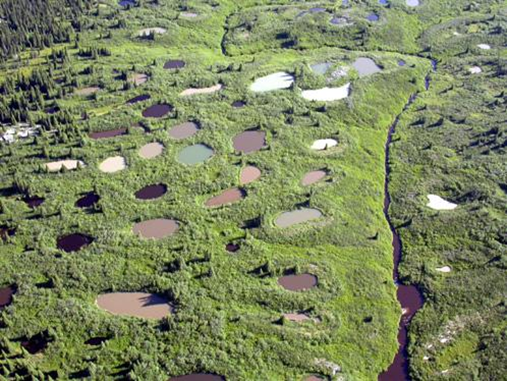 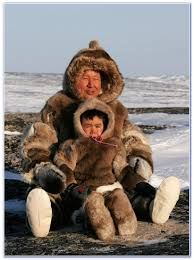 L’importance de se mobiliser
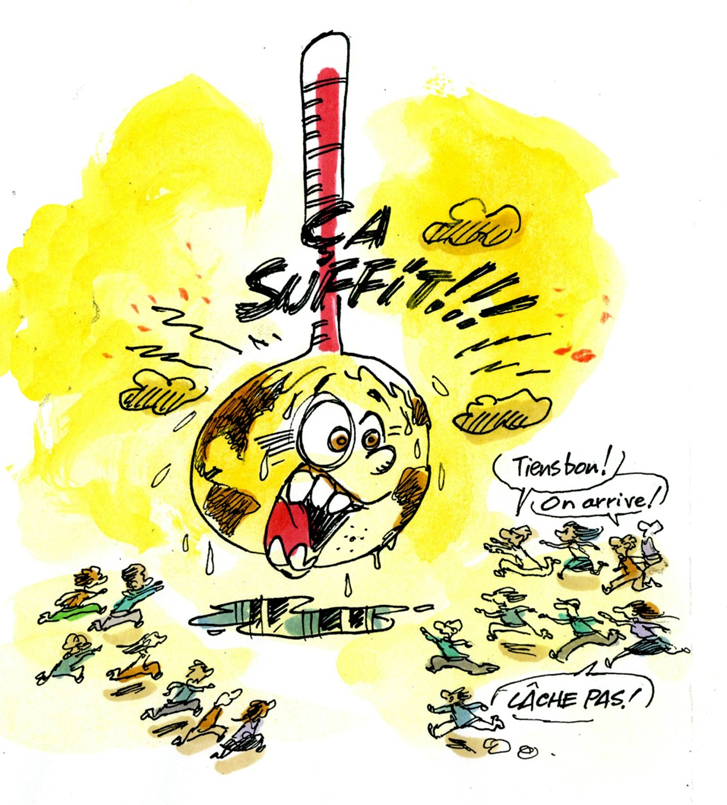 Pour aider la planète à retrouver son équilibre!
Heureusement, plusieurs pays 
se sont déjà regroupés
 pour établir un “code de vie”
afin que l’on encadre
 les industries
 qui émettent le plus de GES.
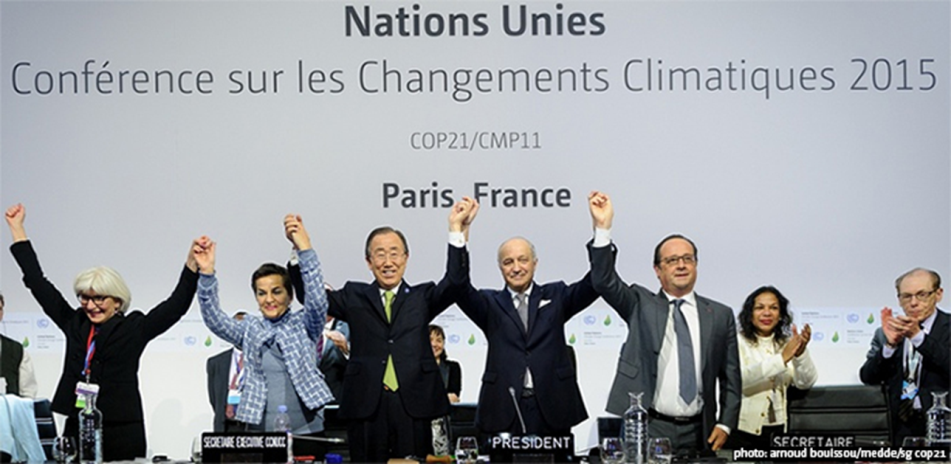 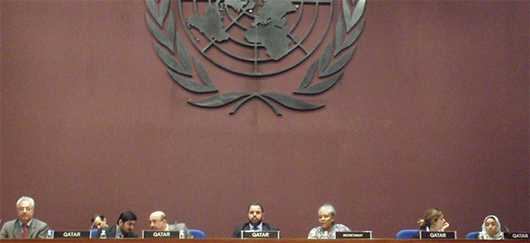 Le protocole de Kyoto
[Speaker Notes: objectif de réduire les émissions de gaz à effet de serre de 160 pays.

Acté en 1997, il est le prolongement de la Convention-Cadre des Nations Unies sur les Changements Climatiques (CCNUCC)]
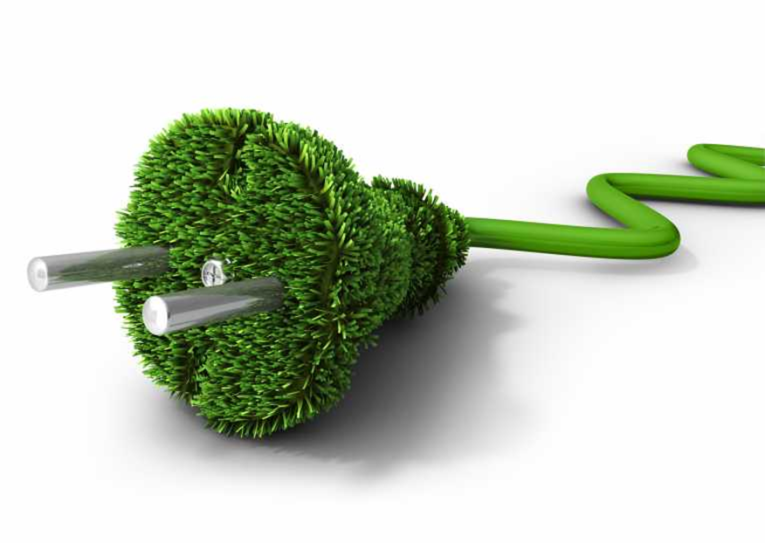 Engagement 
du Canada
Nous allons réaliser d’importants nouveaux investissements dans les énergies vertes.
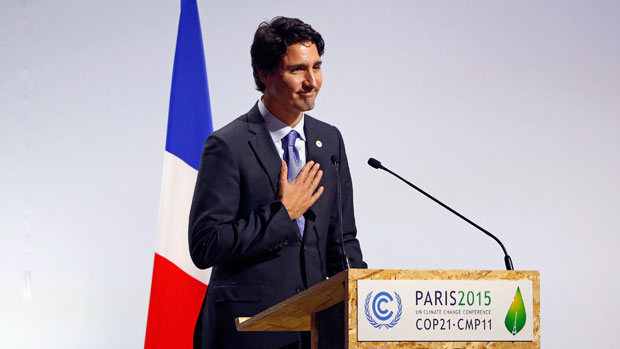 D’ici à 2030, le gouvernement du Québec se donne des cibles pour diminuer son empreinte écologique.

- Réduire de 40 % la quantité de produits pétroliers consommés
- Augmenter de 25 % la production totale d’énergies renouvelables
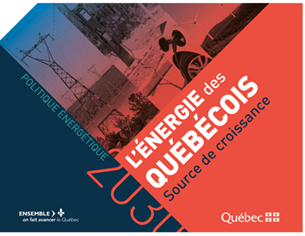 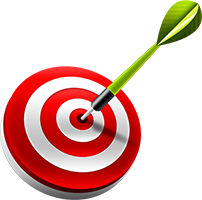 Les énergies vertes
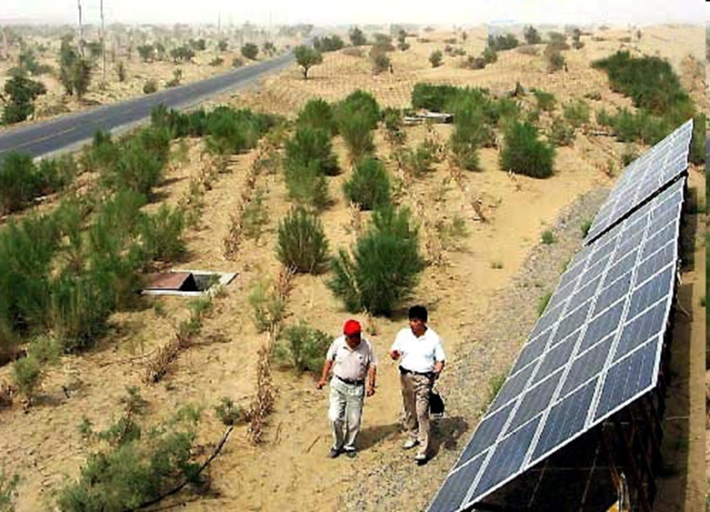 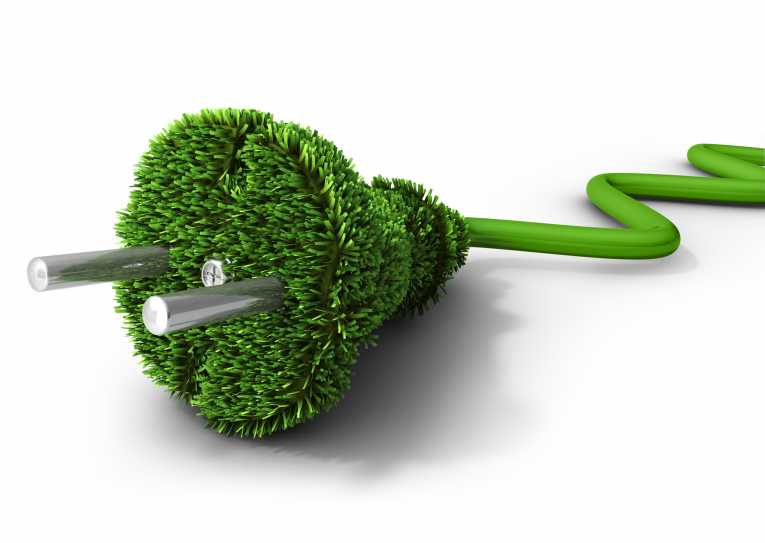 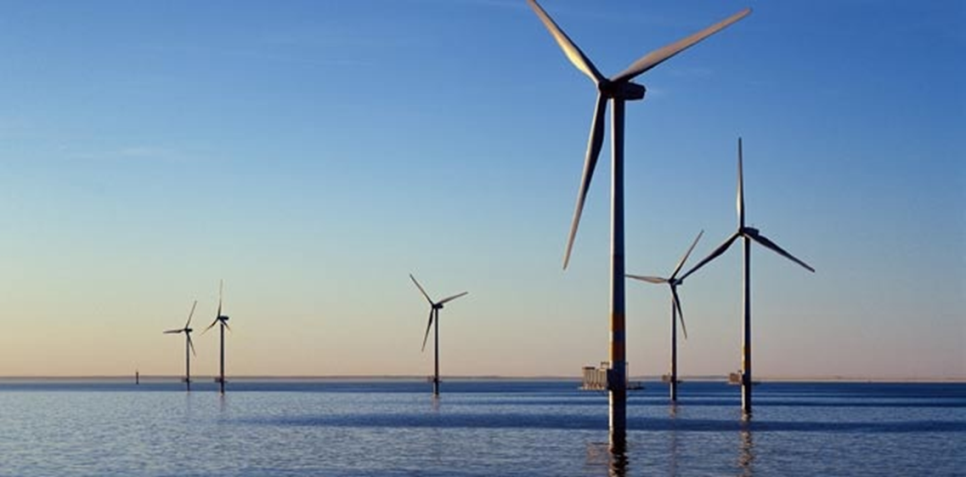 [Speaker Notes: Une énergie propre ou énergie verte est une source d'énergie primaire qui produit une quantité faible de polluants lorsqu'elle est transformée en énergie finale puis utilisée comme telle.
Le concept d'énergie propre est distinct de celui d'énergie renouvelable : le fait qu'une énergie soit renouvelable traduit le fait qu'elle se reconstitue et non qu'elle ne produise aucune pollution, aucun déchet, inversement le fait qu'une énergie soit propre n'implique pas qu'elle soit indéfiniment disponible.Le solaire serait seul à classer parmi les infinis à ce jour en rapport de la durée de vie humaine, et non pas celle supposée de notre étoile !]
Devinez quelles sont les énergies vertes parmi ces différents exemples
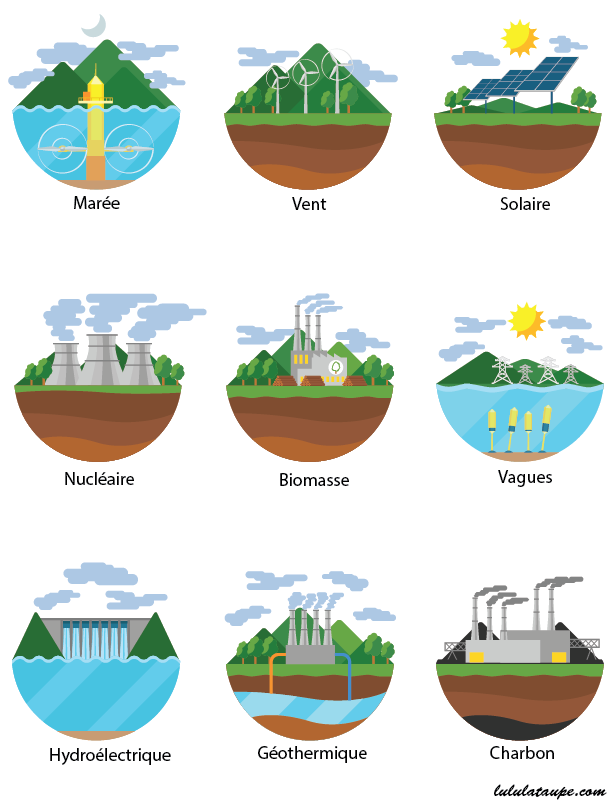 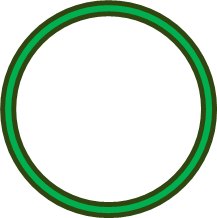 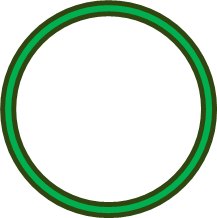 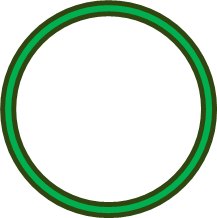 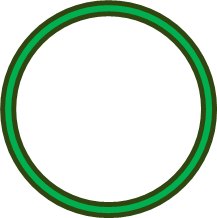 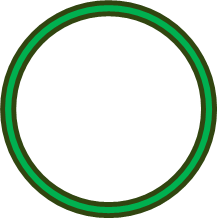 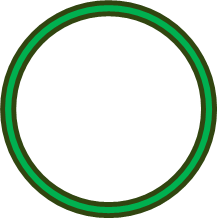 [Speaker Notes: L'énergie marémotrice est issue des mouvements de l'eau créés par les marées et causés par l'effet conjugué des forces de gravitation de la Lune et du Soleil. Elle est utilisée soit sous forme d'énergie potentielle - l'élévation du niveau de la mer, soit sous forme d'énergie cinétique - les courants de marée1. 
L'énergie des vagues, ou énergie houlomotrice, est une énergie marine utilisant l'énergie contenue dans le mouvement de la houle, soit les oscillations de la surface de l'eau. Cette énergie ne doit pas être confondue avec l'énergie marémotrice, laquelle utilise l'énergie des marées1. La faisabilité de son exploitation a été étudiée, en particulier au Portugal, au Royaume-Uni et en Australie.
La géothermie, du grec géo (la terre) et thermos (la chaleur) est un mot qui désigne à la fois la science qui étudie les phénomènes thermiques internes du globe terrestre, et la technologie qui vise à l'exploiter. Par extension, la géothermie désigne aussi parfois l'énergie géothermique issue de l'énergie de la Terre qui est convertie en chaleur.
biomasse énergie est la partie de la biomasse utilisée ou utilisable comme source d'énergie ; soit directement par combustion (ex :bois énergie), soit indirectement après méthanisation (biogaz ou sa version épurée : biométhane) ou d'autres transformations chimiques (biocarburants, aussi appelés « agrocarburants »). La biomasse peut être toute matière organique d'origine végétale (microalgues incluses), animale, bactérienne ou fongique (champignons).
L’énergie chimique dont les énergies fossiles
Elle naît des forces de liaison regroupant des atomes dans une molécule. Dans des réactions chimiques où se reconstituent de nouvelles molécules fréquemment plus stables chimiquement que les molécules initiales, se dégage une quantité de chaleur. C’est elle qui est utilisée dans un accumulateur ou une pile électrique en libérant de l’énergie récupérée en mouvement d’électrons, c'est-à-dire en électricité. C’est elle qui est libérée dans la combustion d’une bûche par exemple dans un foyer. Les énergies fossiles (pétrole,gaz, charbon) sont une forme particulière d’énergie chimique. L’énergie issue de la biomasse est également d’origine chimique.]
Exemples d’adaptation aux changements climatiques
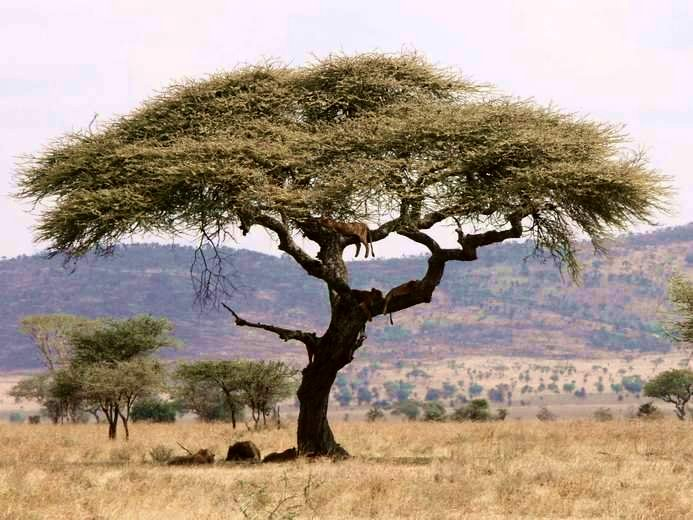 Kenya – reboisement du pays
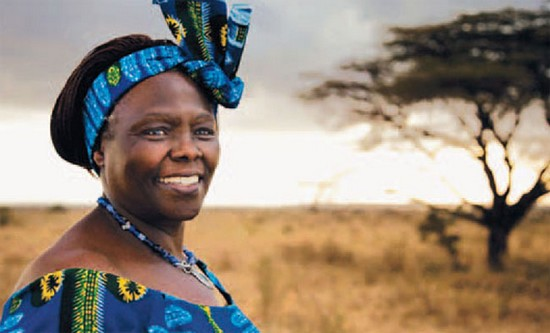 Wangari Maathai
Lutter contre les îlots de chaleur.
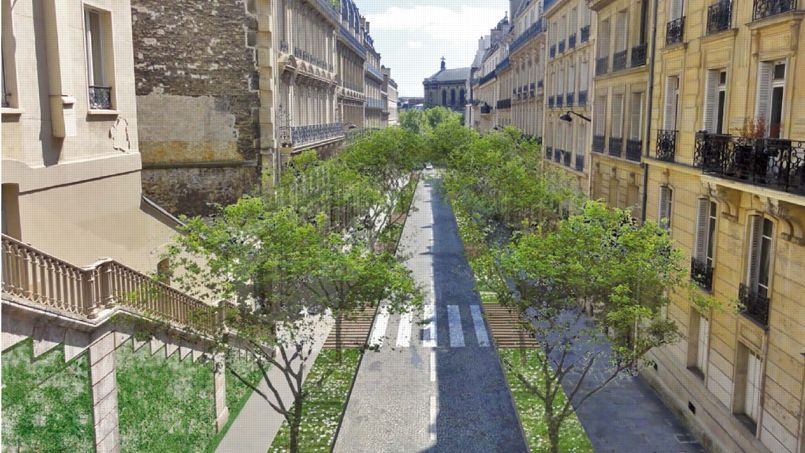 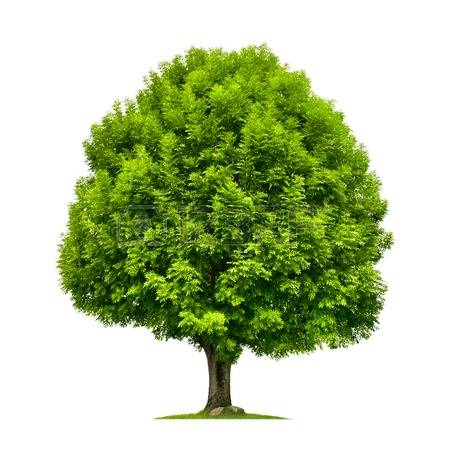 Comment agir pour l’environnement 
en changeant ses habitudes de vie
 chez soi et dans sa communauté?
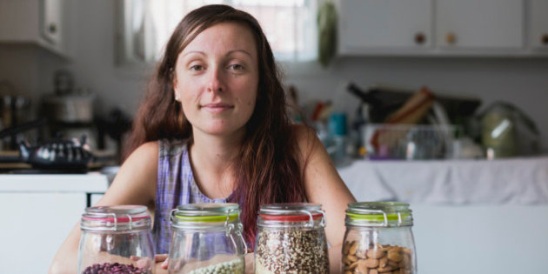 Le mouvement Zéro déchet
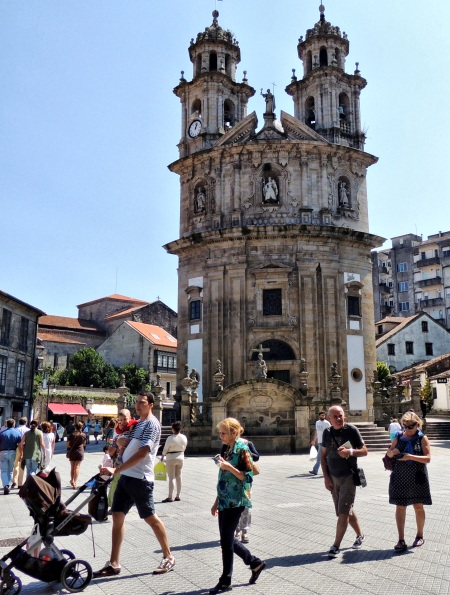 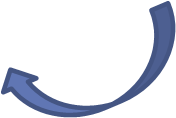 Pontevedra favorise les déplacements actifs
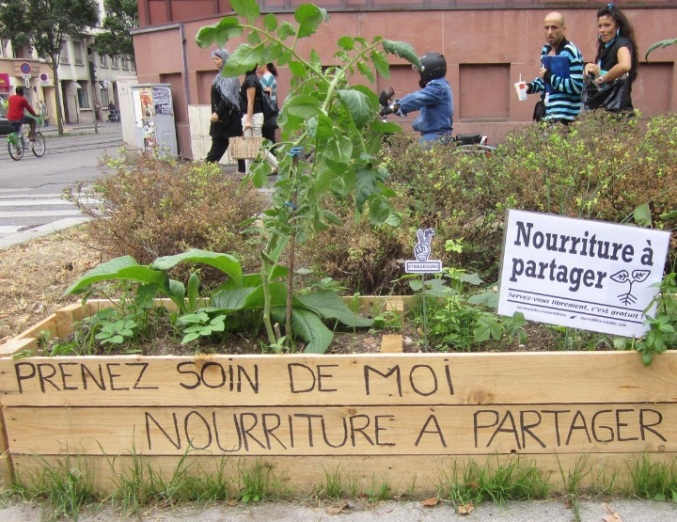 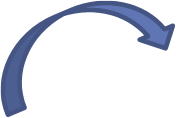 Des jardins collectifs « libre-service »
Toi aussi tu peux agir dans ta collectivité!
Crée une Brigade verte dans ton école.
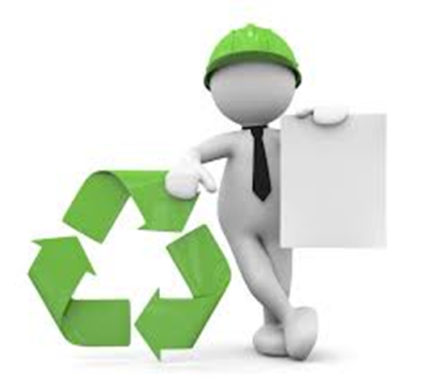 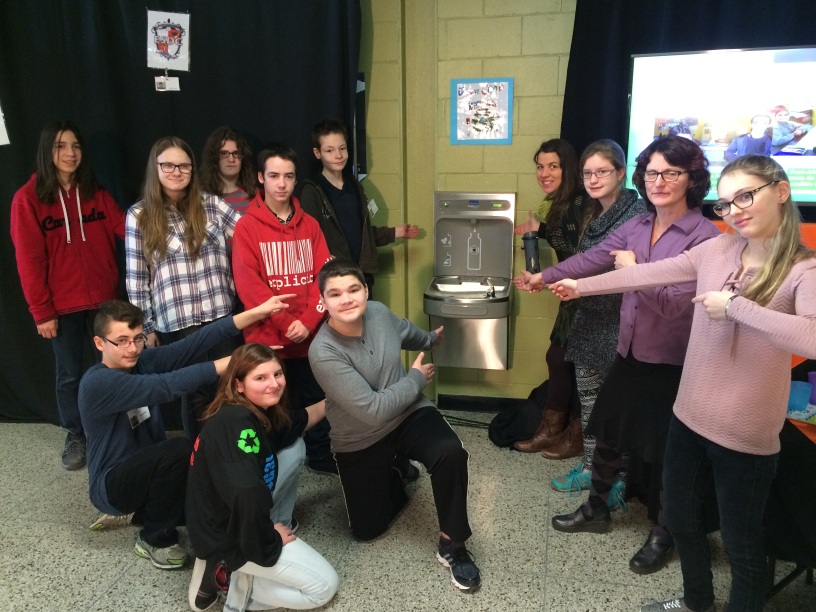 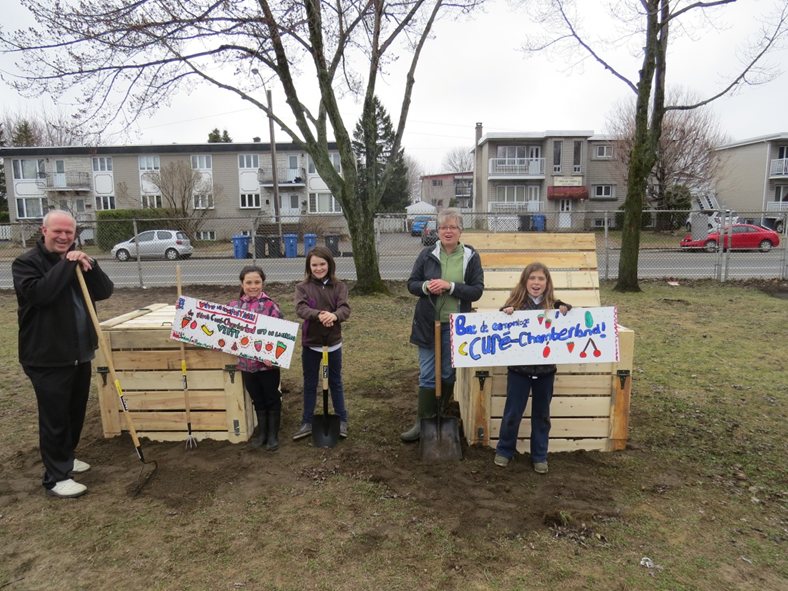 L’école des Chutes – 
réduire les bouteilles 
d’eau en plastique
L’école Curé-Chamberland - boîtes de compost
École Primaire d’Éducation Internationale – jardin communautaire
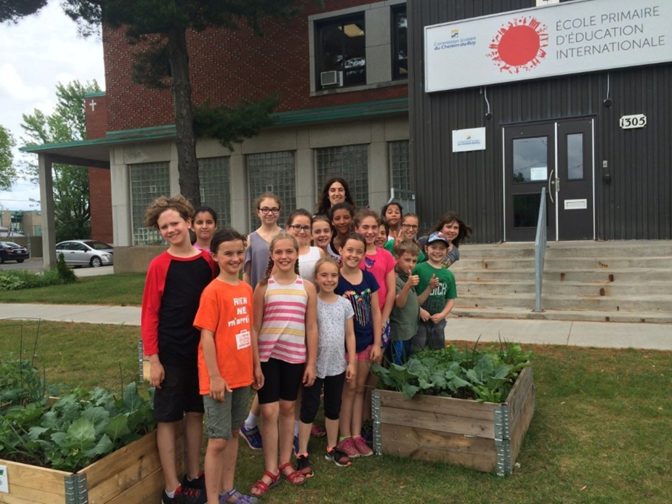 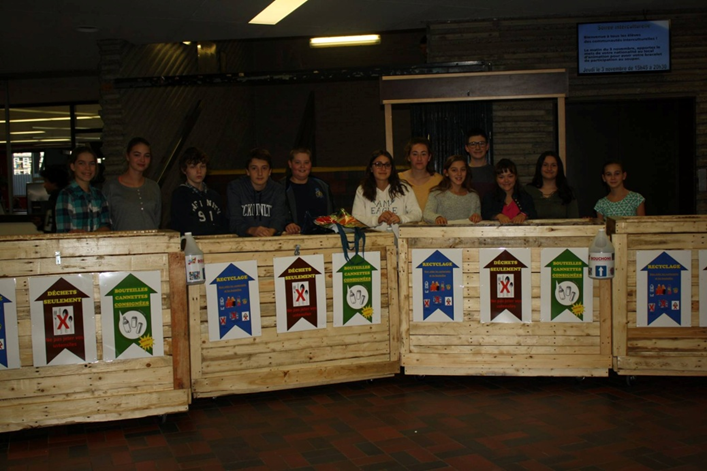 École secondaire Les Pionniers -ilot de tri
Réduire notre utilisation de la voiture
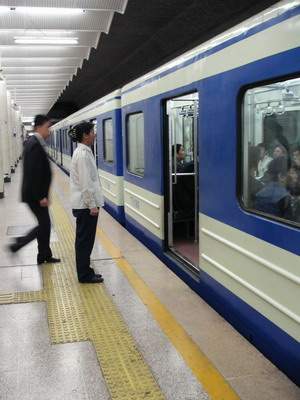 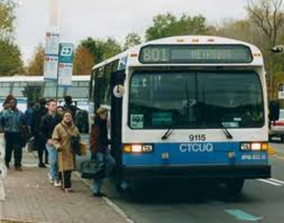 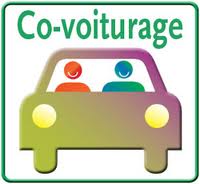 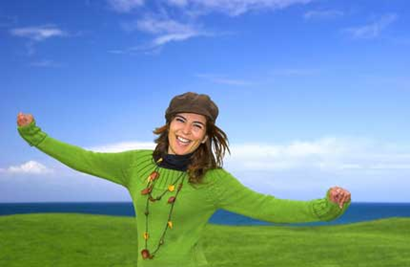 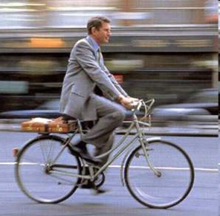 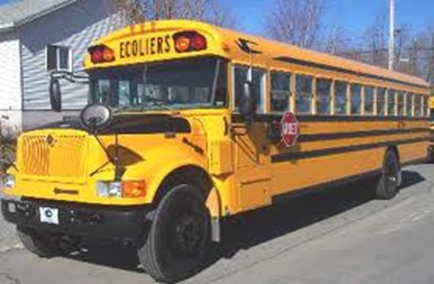 Alimentation
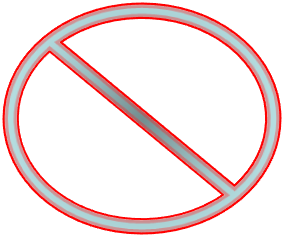 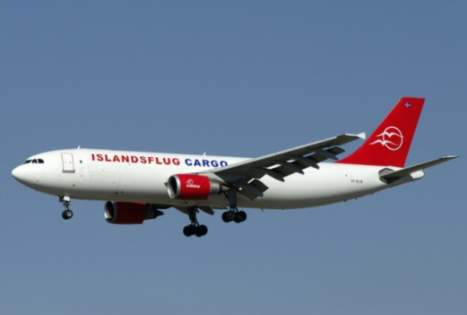 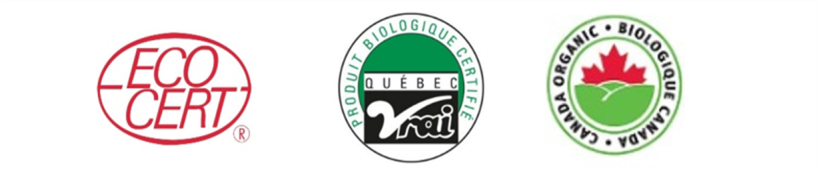 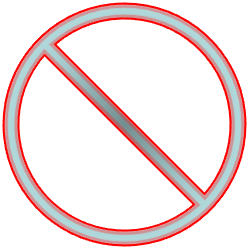 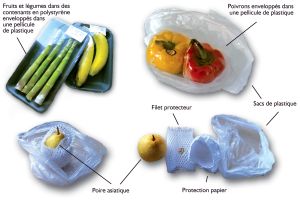 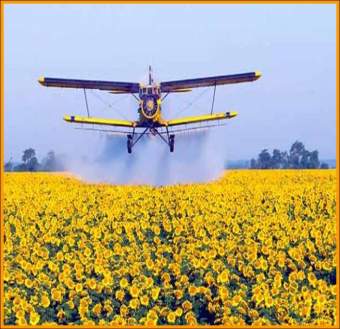 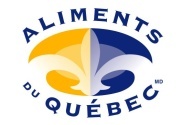 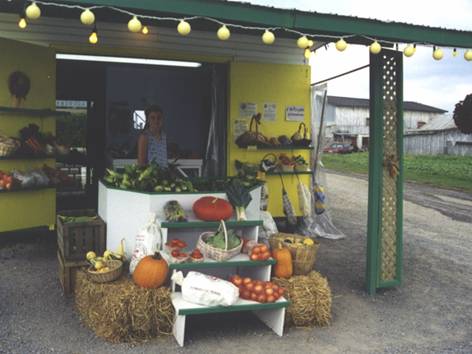 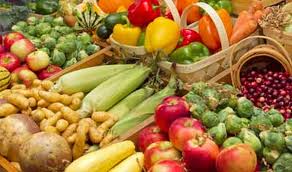 Éliminer le plastique des emballages
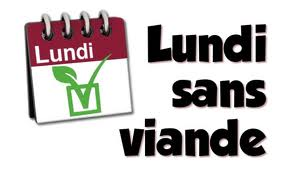 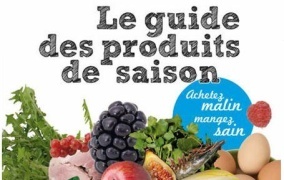 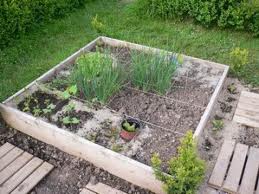 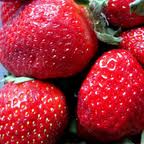 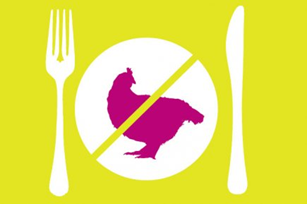 [Speaker Notes: Savais-tu qu’au Québec, près de la moitié des aliments que nous consommons proviennent de l’extérieur de la province?
 
- En achetant le plus possible de produits locaux et de saison, on réduit de beaucoup les émissions de gaz à effet de serre. On peut également éviter l’emploi d’engrais chimiques polluants en encourageant les produits biologiques.
- Les « Lundis sans viande », une initiative américaine devenue un mouvement mondial, prônent la réduction de notre consommation de viande rouge pour la remplacer par d’autres substituts (comme le poisson ou les protéines végétales). La production bovine étant très polluante, une assiette sans viande limite les émissions de GES. 
- Sensibilise le gérant de ton épicerie aux bienfaits de l’alimentation biologique et locale. Demande-lui régulièrement d’avoir accès à des aliments du Québec issus de l’agriculture biologique; plus la demande pour ces produits augmentera, plus ceux-ci seront disponibles à faible coût et en abondance dans nos supermarchés.
- Tente de sensibiliser ta famille à l’achat d’aliments et de produits en vrac. Lorsque l’on sait que les 2/3 des emballages que nous utilisons – et qui aboutissent inévitablement dans la poubelle – proviennent des produits alimentaires, le « vrac » s’impose comme une solution simple et écologique.
- Aménage ton propre jardin si tu as l’espace nécessaire à la maison ou dans ta communauté!]
Déchets
Les 3RV au service de l’environnement
efuser
éduire
R
R
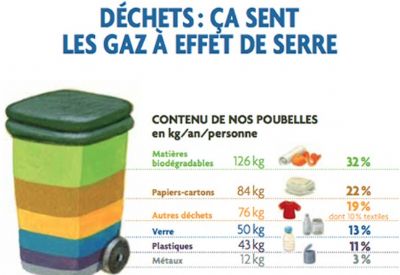 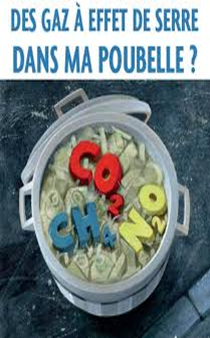 R
éutiliser
ecycler
R
aloriser
V
Petit jeu d’association 
avec les thèmes de l’album
1- Conséquences des changements climatiques
2- Le verdissement d’une communauté
3- Politique énergétique (énergie renouvelable)
4- Alimentation
5- Transport écologique
6-Adaptation aux changements climatiques.
Bravo de participer au 
Génies en herbe 2018
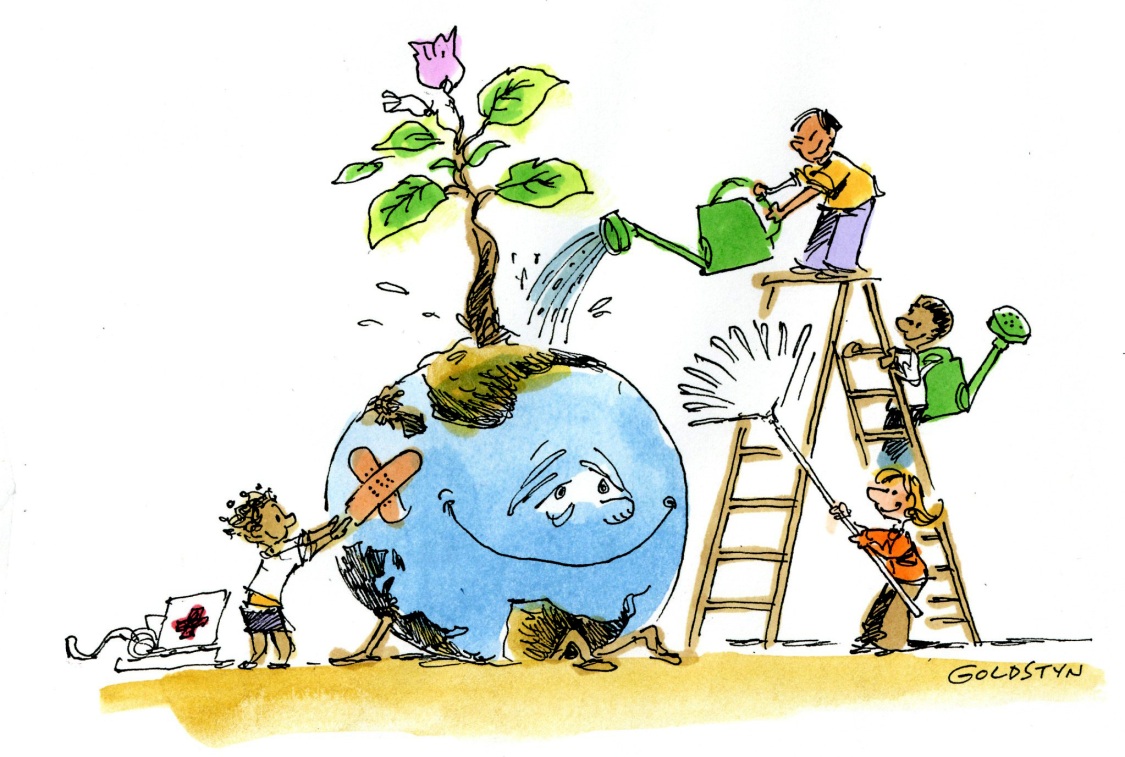 C’est déjà une belle preuve
 d’implication!
Retour sur la période: 
petit vidéo d’introduction aux changements
climatiques
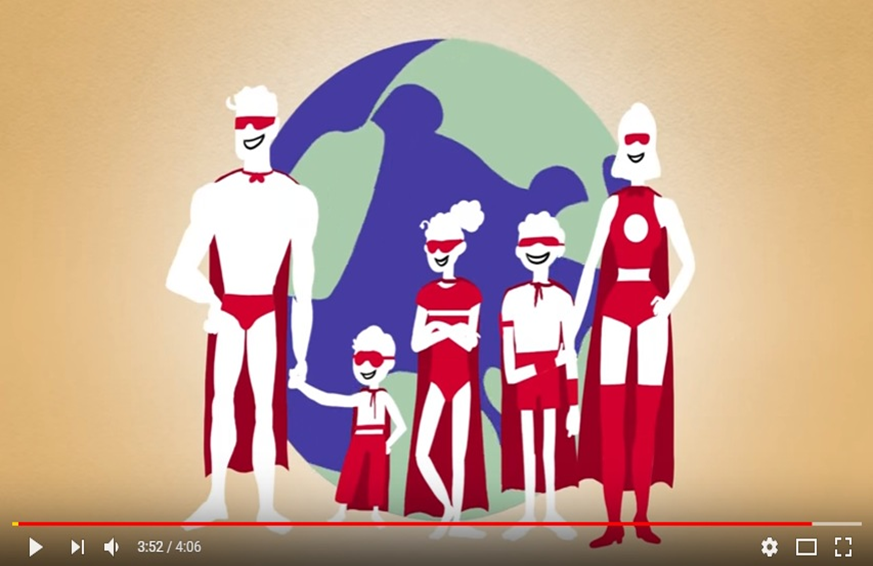 4 minutes pour tout comprendre sur le changement climatique
https://www.youtube.com/watch?v=t9f39nukKBY